Frutilla congelada: exportaciones argentinas y tucumanas. En toneladas, período 2002-2023
Fuente: Elaboración propia con datos del INDEC- Dirección de Estadísticas de la provincia de Tucumán
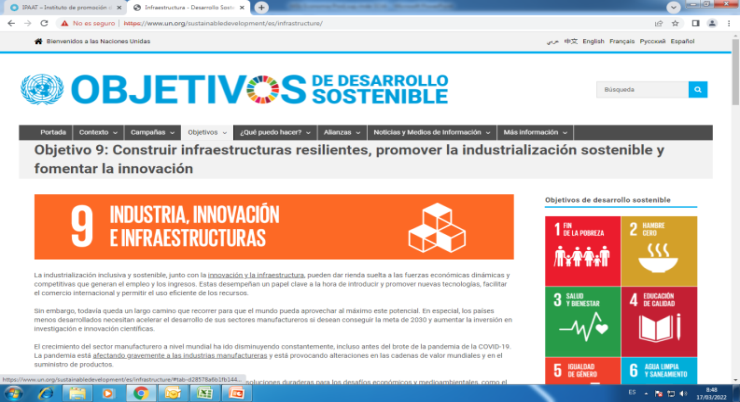 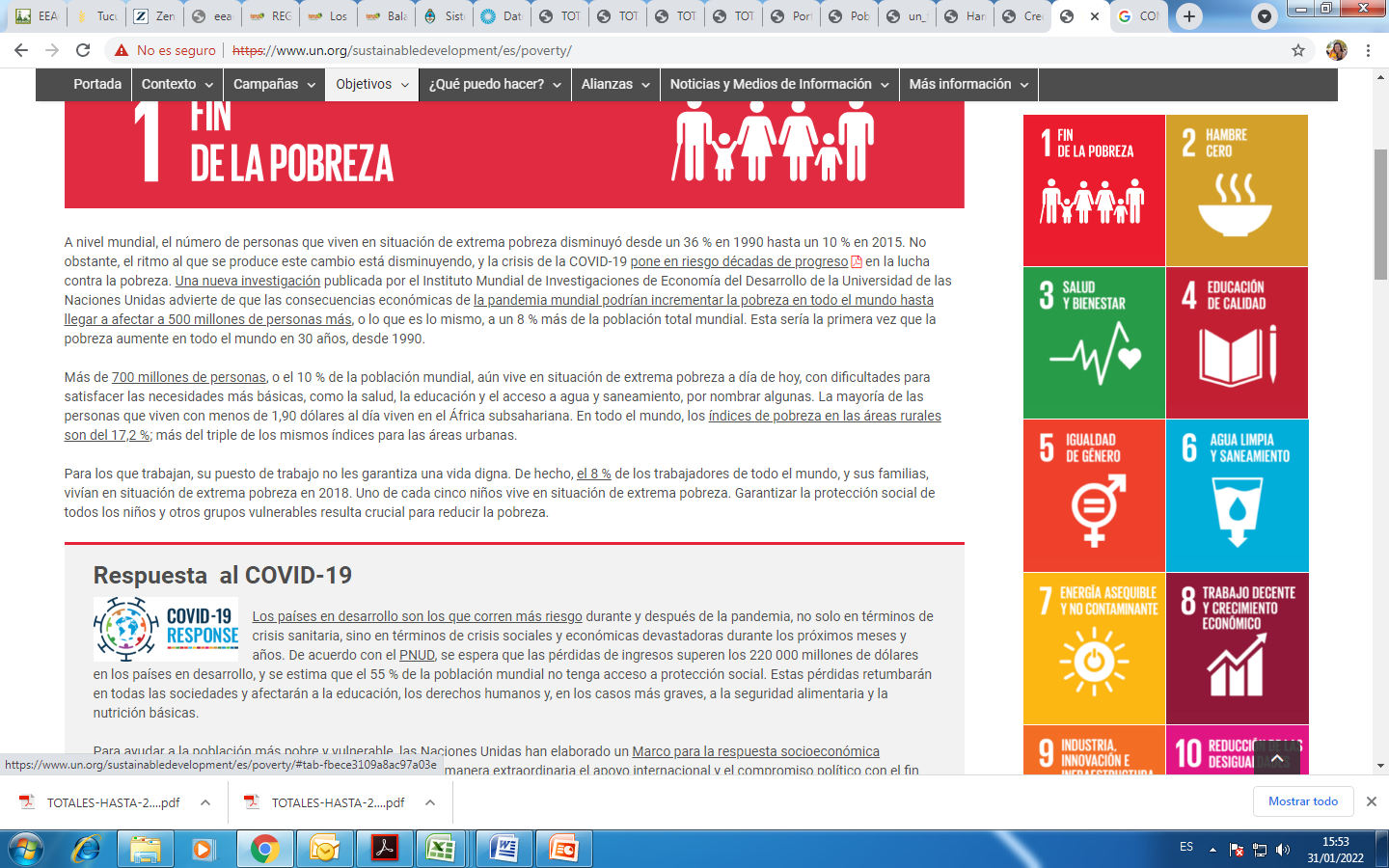 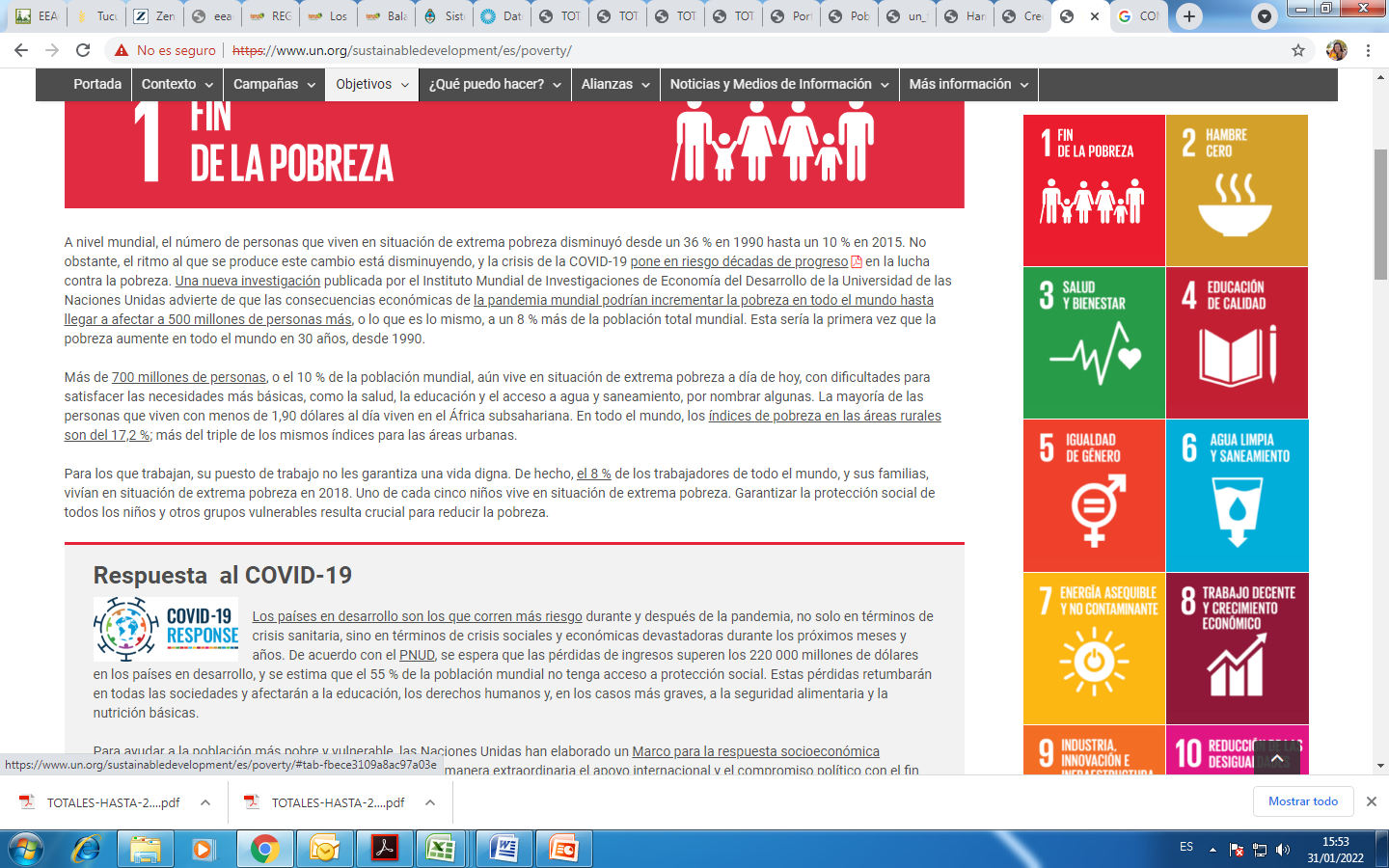 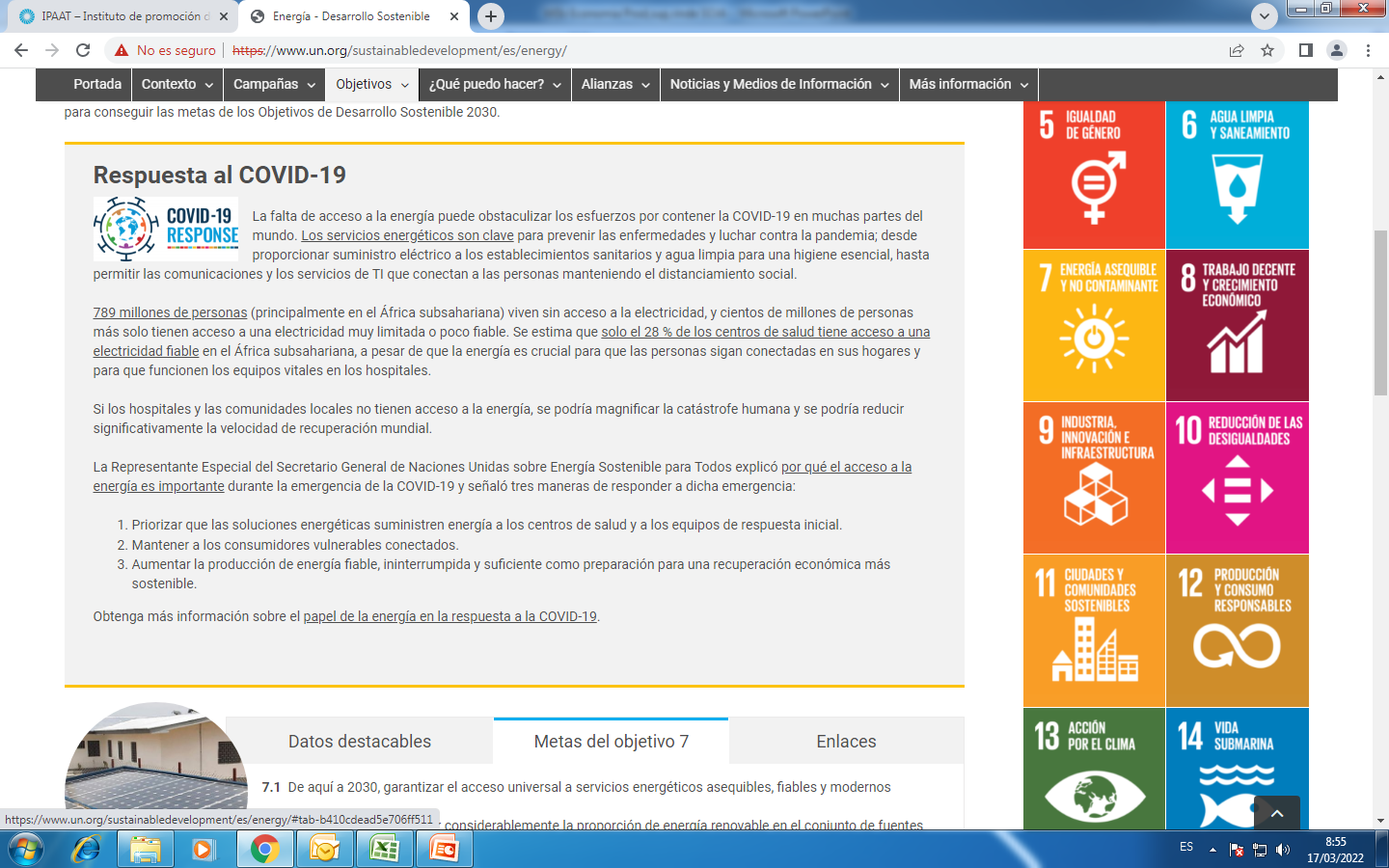 https://www.un.org/sustainabledevelopment/es/infrastructure/
Frutilla congelada: exportaciones tucumanas expresadas en toneladas y USD FOB/t, período 2002-2023
Fuente: Elaboración propia con datos del INDEC- Dirección de Estadísticas de la provincia de Tucumán.
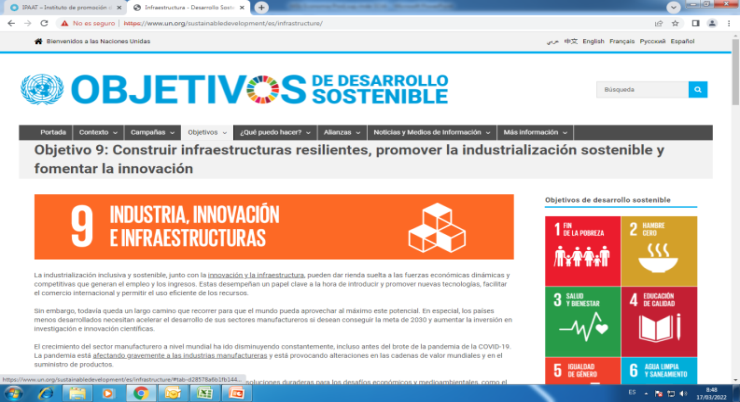 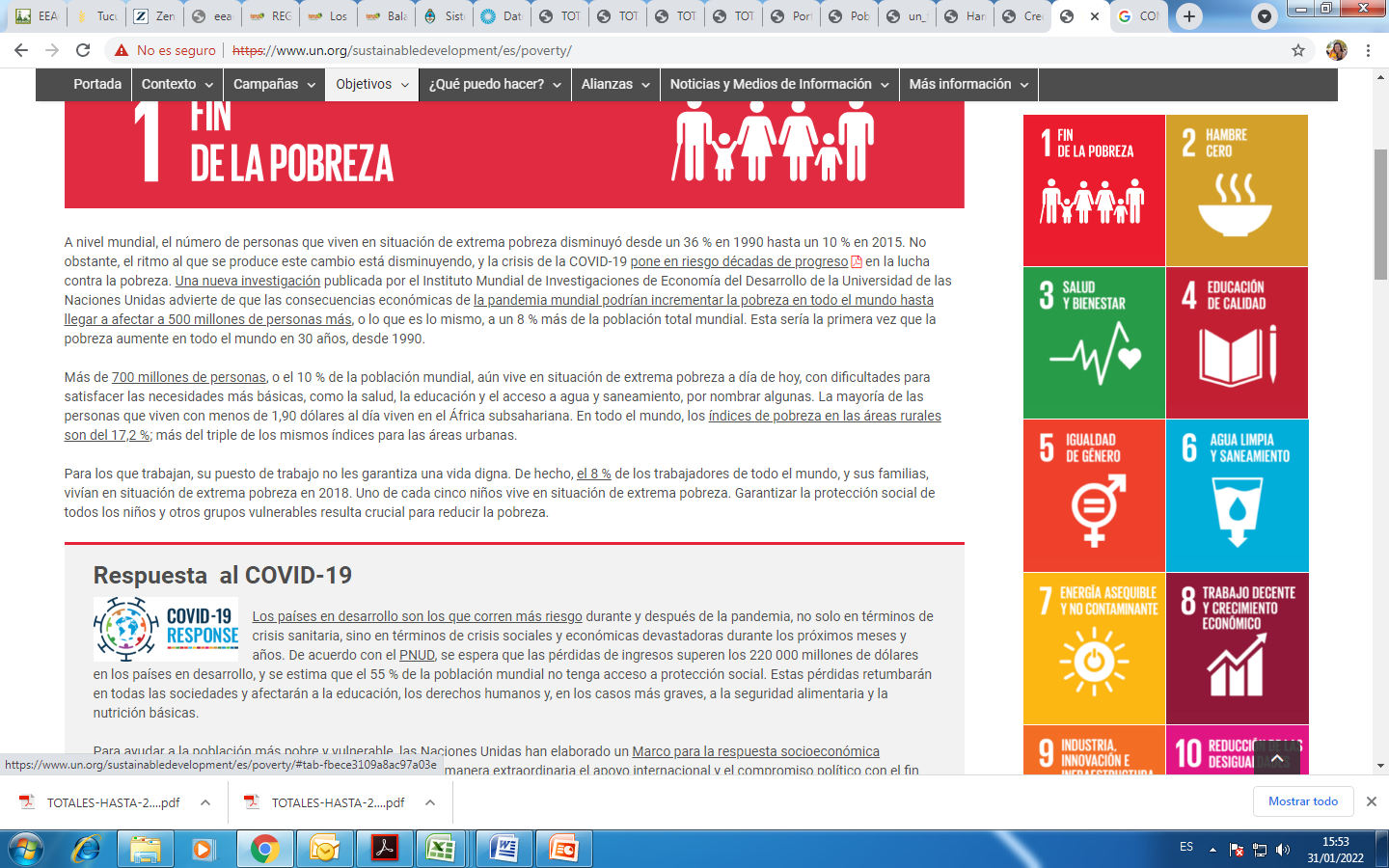 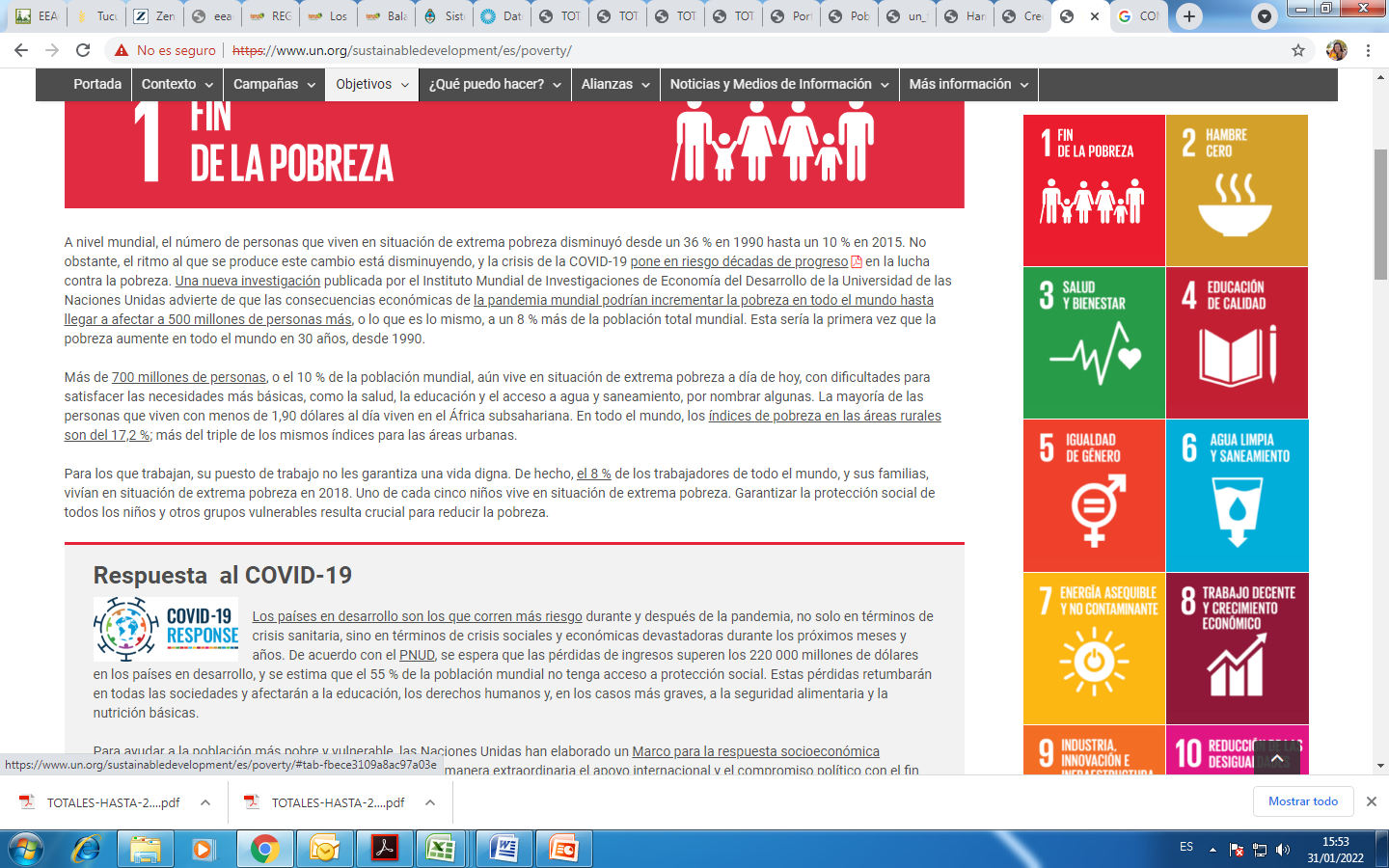 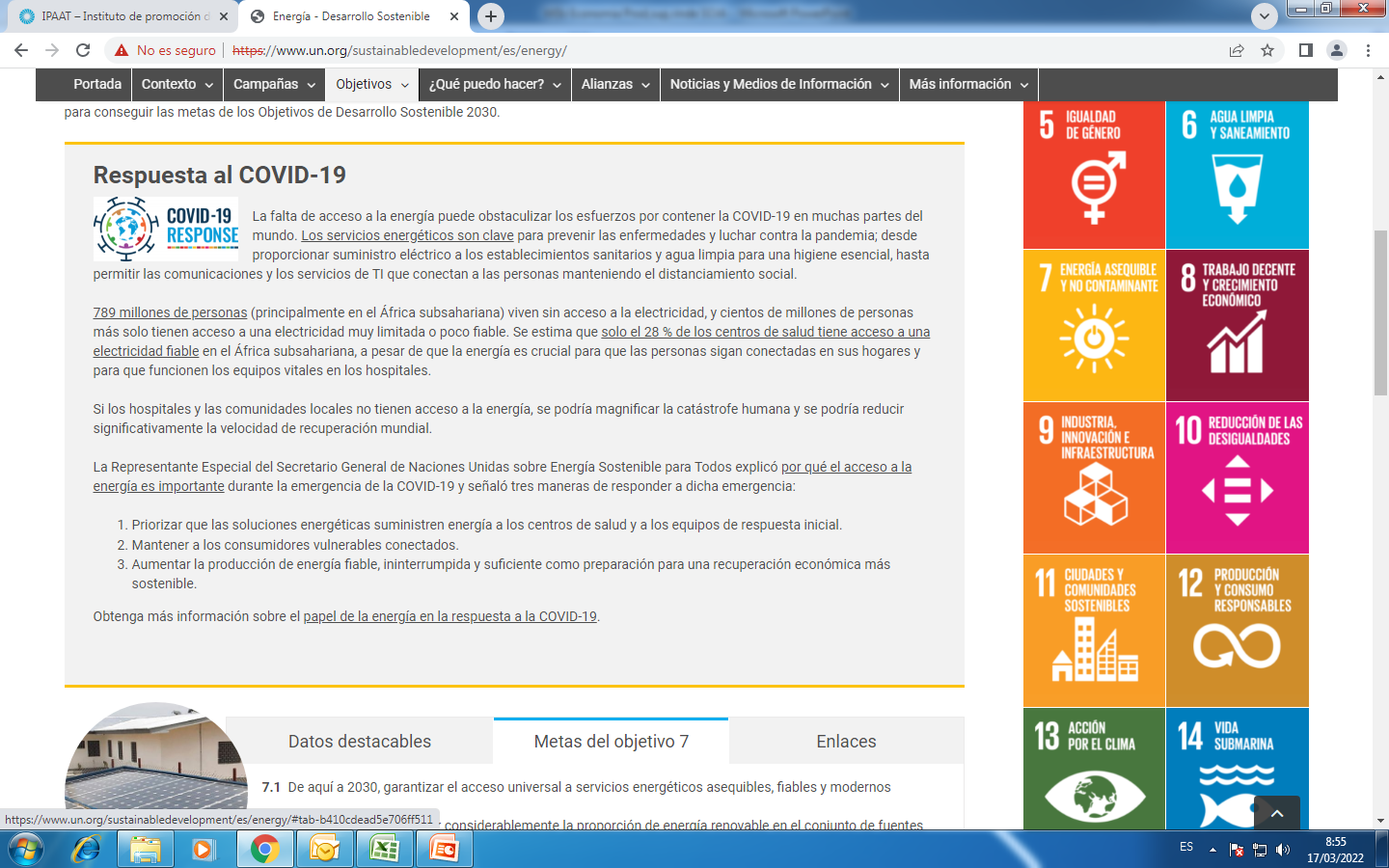 https://www.un.org/sustainabledevelopment/es/infrastructure/